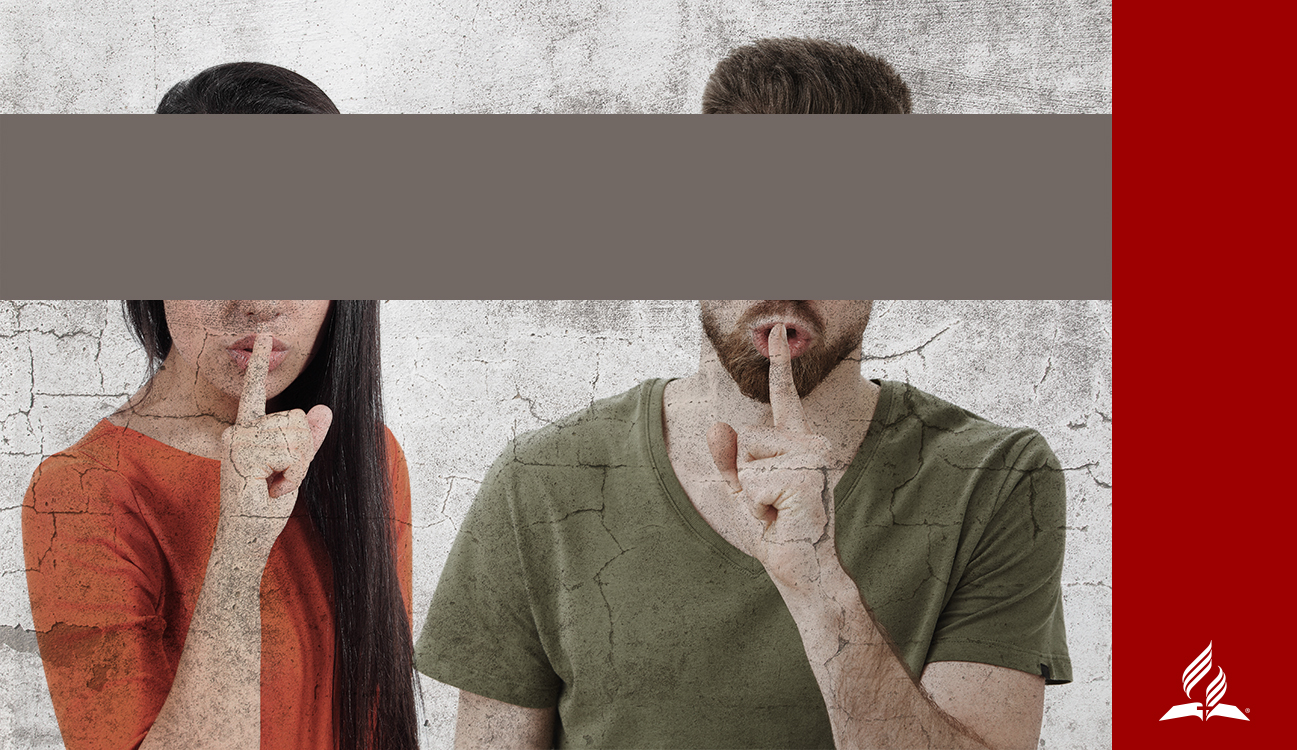 Злоупотребление властью
Ардис и Дик Стэнбакен
ПОЛОЖИЭТОМУКОНЕЦ®ДЕНЬ ВЛИЯНИЯ 2022
Положиэтомуконец
Адвентисты говорят НЕТ насилию
Подготовлено отделом женского служения Генеральной Конференции
[Speaker Notes: Злоупотребление властью
Ардис и Дик Стэнбакен
Для дня влияния 2022 «Положиэтомуконец»
Подготовлено отделом женского служения Генеральной Конференции 

[Примечание для спикера: Чтобы начать проповедь, покажите гостям какой-нибудь острый инструмент: кухонный нож (лучший пример) или нож для резьбы по дереву, меч или топор. Попросите кого-нибудь из них подойти и осмотреть его. Спросите их: «Он хорош или плохой? Вредный или полезный?» Поощряйте этого человека, если необходимо, указать, что что-то острое само по себе не является ни хорошим, ни плохим — лишь то, как предмет используется, может нести хорошие или плохие результаты. Поблагодарите их за помощь.]]
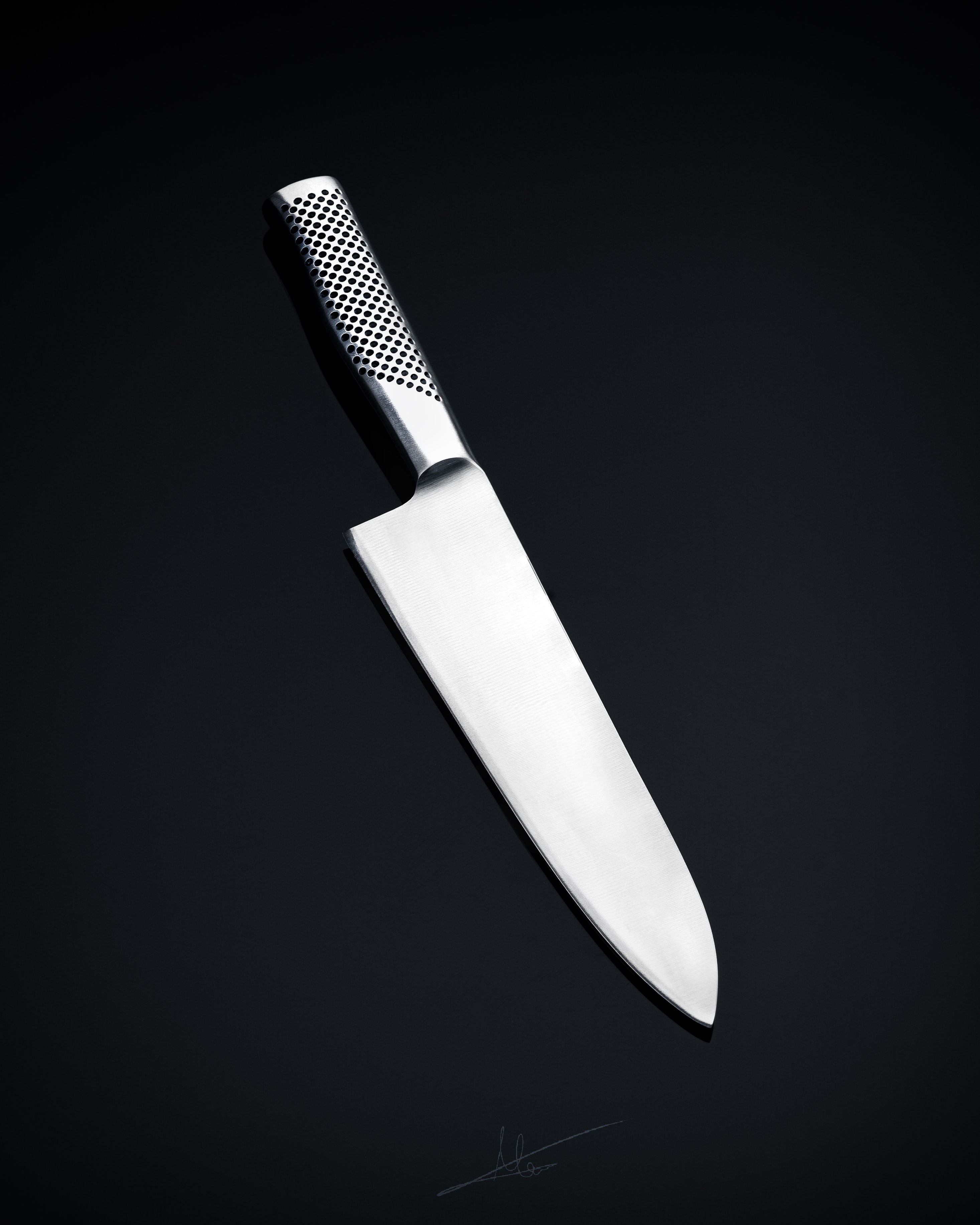 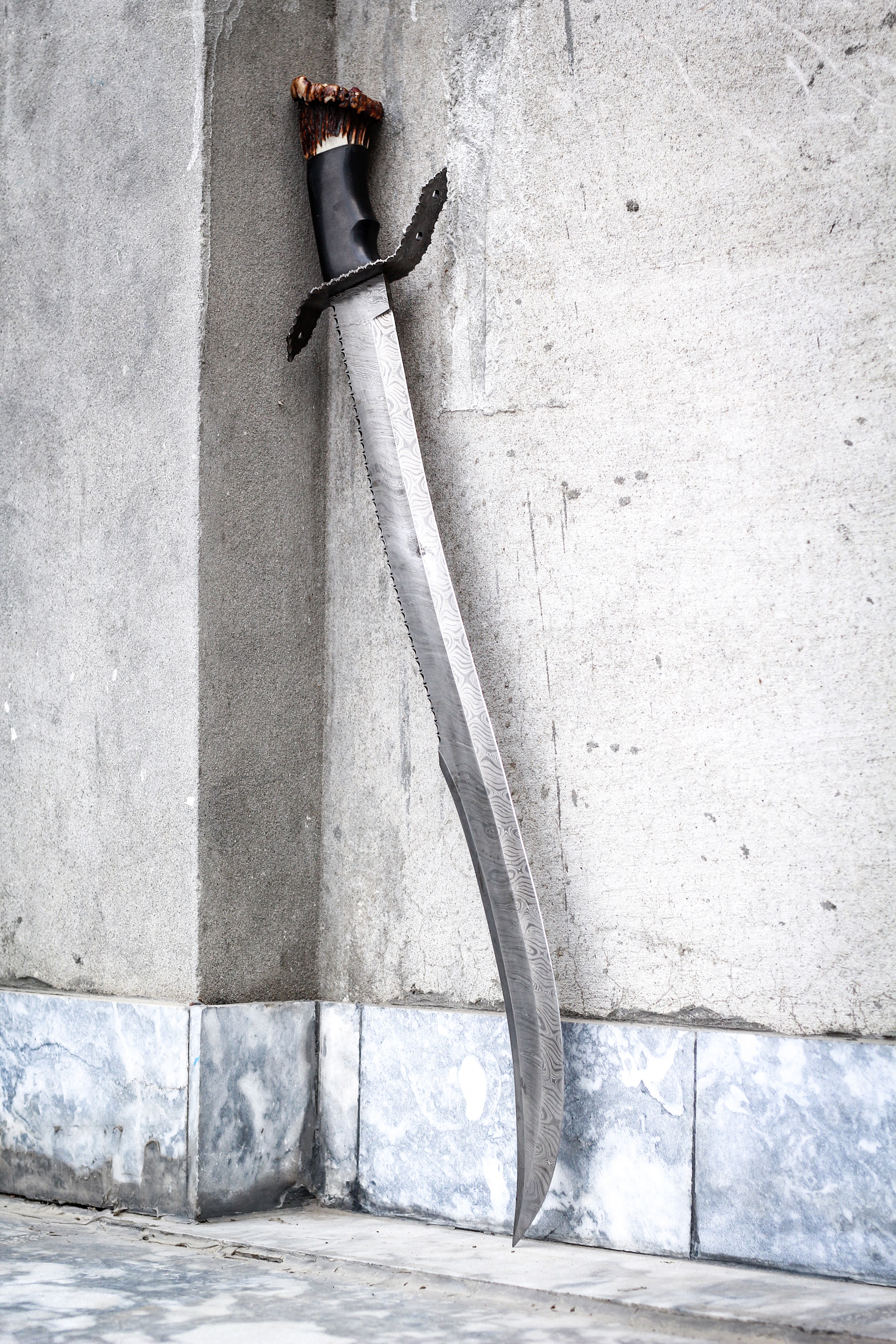 “Этот предмет
хороший или плохой? 

Приносящий вред или пользу?”
[Speaker Notes: ВСТУПЛЕНИЕ
Этот предмет хороший или плохой? Приносящий вред или пользу?

Вы, конечно, понимаете, что надо быть осторожным, а не небрежным, с чем-то острым. Мы также должны быть осторожными, а не беспечными, с силой. Сила или власть сама по себе не хороша и не плоха — она просто есть. Но может быть использована как во благо, так и во вред.

Автомобили и самолеты способны принести нам огромную пользу, доставляя нас туда, куда нам нужно. Но их силой также можно злоупотреблять, причиняя большой вред, когда они становятся орудиями убийства.]
ЗЛОУПОТРЕБЛЕНИЕ ВЛАСТЬЮ  
В БИБЛИИ
Первым и наиболее очевидным примером является Люцифер, который стал известен как Сатана. 

Фараон злоупотреблял своей властью. 
    (Исход 10:28)

Сыновья Илии. (I Царств 2:22-25) 

Царь Давид
[Speaker Notes: Злоупотребление властью в Библии
Библия полна историй о силе, правильном использовании власти и злоупотреблении властью: первая и наиболее очевидная история о Люцифере, который стал известен как сатана. У него была власть, но он хотел еще больше. Он использовал свое положение, чтобы отравить умы трети ангелов. Не удовлетворившись их падением, он начал работать над Адамом и Евой и всеми теми, кто пришел после них. Обидчик и обиженный страдают, но сатана понесет свое окончательное наказание в конце тысячи лет.

Злоупотребление властью часто незаметно. Оно видно по манипуляциям. Именно так и произошло в Эдемском саду. Иногда злоупотребление властью проявляется в форме «бедный я» или вызывает сомнения; и это также использовалось в Эдемском саду. А иногда обидчик пытается заставить, говоря: «После всего, что я для тебя сделал!» Все эти заявления являются нечестными, оскорбительными и манипулятивными.

Примечание для спикера:
Этот раздел, Злоупотребление властью в Библии, продолжается обсуждением фараона и сыновей Илия. Библейское повествование продолжается в следующем разделе, «Злоупотребление властью царем Давидом». Полный текст вы найдете там.]
ВИДЫ ЗЛОУПОТРЕБЛЕНИЯ ВЛАСТЬЮ
Юрист
Учитель
Тренер
Сиделка
Врач
Терапевт
Начальник/Политик/Известный человек
Мужья/жёны 
Родители
Лидеры церкви – включая пасторов, пресвитеров, руководителей отделов, клубов и т.д.
[Speaker Notes: ВИДЫ ЗЛОУПОТРЕБЛЕНИЯ ВЛАСТЬЮ
Давайте посмотрим на некоторые из многих видов власти.
 
Есть власть, которую мы назовем ролевой/профессиональной. Это означает, что человек имеет власть благодаря своему положению. Некоторые из этих позиций:
Пастор
Юрист
Учитель
Тренер
Опекун
Доктор
Терапевт
Начальник/Политик/Известный человек
Муж/жена
Родитель
Взрослый ребенок престарелых родителей
Церковный лидер: включая лидеров молодежи и следопытов, пресвитеров и т. д. 

Вероятно, мы упомянули каждого взрослого человека в церкви в одной или нескольких категориях. Как правило, мы смотрим на этих людей и уважаем их. Но если они злоупотребят своей властью, может случиться большой вред. Мы рассмотрим это более подробно чуть позже.]
ДРУГИЕ ВИДЫ
ЗЛОУПОТРЕБЛЕНИЯ ВЛАСТЬЮ
Психологическое
Эмоциональное
Духовное
Сексуальное
Экономическое
Поведенческое 
Физическое
Информационное
[Speaker Notes: Виды злоупотребления властью:
Экономическое — неправильное использование денег и доверия к управлению средствами; человек обладает властью, потому что у него есть деньги - на него смотрят с уважением, или он контролирует вещи или события с помощью своих денег, либо отдавая, либо удерживая их.

Поведенческое — использование личного авторитета, потому что они написали книгу, являются членами определенной группы, обладают сильным характером и т. д. Подумайте о людях в спорте, развлечениях, музыке, социальных сетях и других известных людях, которые влияют на последователей. Они обладают силой убеждения.

Физическое — обычно использование физической силы для принуждения к подчинению. Это очевидно: если ты больше или сильнее меня, ты имеешь надо мной власть.

Информационное — использование информации, которой не хватает или в которой нуждается другой, дает силу тому, кто ее знает. Это особенно верно в отношении церковного руководства и политического руководства. Если вы находитесь на пути информации, вы можете контролировать события и людей.

Психологическое и эмоциональное — использование эмоций для подавления стыда, манипулирования или контроля над другими. В Ефесянам 6:4 сказано: «Не раздражайте детей ваших».

Духовное — использование духовного влияния или положения, чтобы командовать, требовать, унижать или принуждать кого-либо к определенному убеждению или поведению.

Сексуальное — эксплуатация другого для личного сексуального удовлетворения. Насилие со стороны этих лиц может быть в форме сексуального насилия, инцеста, приставаний, домогательств, словесных и/или эмоциональных оскорблений или использования человека или группы в интересах обидчика. Примечание. Во многих странах существуют строгие правовые нормы в отношении сообщений и потенциально суровые юридические наказания за такого рода насилия, особенно если речь идет о жестоком обращении с несовершеннолетними детьми.

Некоторые из сидящих здесь могут сказать: «Ну, я не вхожу ни в одну из этих категорий. У меня НЕТ власти». Но у каждого есть власть в какой-то сфере, и мы все должны уважать границы и нести ответственность за использование этой власти. Обычно жертвой становится человек, который чувствует, что у него нет власти. Вы должны уметь защищать себя.]
ЗЛОУПОРЕБЛЕНИЕ ВЛАСТЬЮ 
В ЦЕРКВИ
Во всем мире появляется все больше историй в прессе и среди людей о злоупотреблении властью. 

Когда границы пересекаются, всегда кто-то страдает, и часто это человек, у которого есть власть, а также «жертва». 
А когда властью злоупотребляет лидер церкви, то страдают не только люди, но и церковь и миссия.
[Speaker Notes: ЗЛОУПОТРЕБЛЕНИЕ ВЛАСТЬЮ В ЦЕРКВИ
Во всем мире появляется все больше историй в прессе и среди людей о злоупотреблении властью. Мы все, вероятно, слышали о церкви, которая была в новостях из-за жестокого обращения с детьми со стороны священников. Мы сомневаемся, что эта проблема стоит острее в какой-либо одной части мира, просто в некоторых странах эта проблема более открыта и обсуждаема. Мы гордимся тем, что Церковь адвентистов седьмого дня стала более активной в отношении злоупотреблений властью со стороны пасторов, учителей и других церковных лидеров. Но мы никогда не решим проблему, делая вид, что насилия нет. Потому что оно есть.
 
В феврале 2008 года в международном журнале для пасторов Ministry была опубликована статья об адвентистском управлении рисками, страховой компании Церкви адвентистов седьмого дня. Один из директоров, отвечая на вопросы о злоупотреблении властью со стороны церковных лидеров, говорит: «Такое случается. Некоторые деноминации заняли позицию отрицания, отрицания, отрицания — пока не вмешаются суды… Опыт, накопленный всей группой (адвентистское управление рисками), вступает в действие, чтобы попытаться свести к минимуму боль и страдания, вызванные жестоким обращением… В тот момент, когда жалобщики злятся, они восстают против церкви, против людей, пытаясь помочь им. И выздоровление для них становится практически невозможным». Видите ли, когда злоупотребляют властью, люди страдают. И часто они также теряют веру в Бога. 
 
Когда границы пересекаются, всегда кто-то страдает, и часто это человек, у которого есть власть, а также «жертва». 
А когда властью злоупотребляет лидер церкви, то страдают не только люди, но и церковь и миссия.
Об этом мы детальней поговорим на семинаре «Злоупотребление властью».
 
[Примечание для спикера: Это хорошая возможность сделать рекламу семинара, указав время и место проведения.]

ЗЛОУПОТРЕБЛЕНИЕ ВЛАСТЬЮ ВНЕ ЦЕРКВИ
Согласно статистике, в 2015 году в Соединенных Штатах чуть менее 500 преподавателей были арестованы за случаи сексуального насилия в школах [2] — что, конечно, было злоупотреблением властью. Те, кто оскорблял, были психически ранены; те, кто подвергся насилию, пострадали, порой, на всю жизнь. В качестве эксперимента в интернет-поисковик Google было введено слово «Злоупотребление властью», а затем одна за другой были введены страны Гана, Филиппины, Швеция, Канада, Сингапур, Новая Зеландия, Ямайка, Сирия и Австрия — все без исключения. части мира.

В опросе 2019 года 28 процентов американцев заявили, что, по их мнению, значительное меньшинство выборных должностных лиц нарушает закон или злоупотребляет своими служебными полномочиями. С другой стороны, 12 процентов американцев сообщили, что, по их мнению, почти все выборные должностные лица злоупотребляют своими служебными полномочиями.[3]

Согласно Национальному исследованию интимных партнеров и сексуального насилия, в Соединенных Штатах в период с 2010 по 2012 год в среднем почти пять миллионов женщин ежегодно подвергались контактному сексуальному насилию, а почти полтора миллиона были изнасилованы. Ни один из этих инцидентов не был связан с сексом — это было злоупотребление властью.[4]

[1] Published monthly for pastors and clergy since 1928 by the Seventh-day Adventist Church.
[2] https://theaquilareport.com/sexual-abuse-by-teachers-is-on-the-rise/. Использовано в презентации 2/7/2022.
[3] https://www.statista.com/statistics/1079418/number-elected-officials-americans-think-break-law-abuse-powers/ Использовано в презентации 2/24/2022.
[4] https://www.cdc.gov/violenceprevention/pdf/NISVS-StateReportBook.pdf/ Использовано в презентации 2/24/2022.]
ЧТО МЫ МОЖЕМ СДЕЛАТЬ?
ПРЕЖДЕ ВСЕГО, ПРИЗНАТЬ, ЧТО МЫ МОЖЕМ БЫТЬ ВИНОВНЫ В ЗЛОУПОТРЕБЛЕНИИ ВЛАСТЬЮ

Подотчетность - Как пастор или другой духовный лидер или учитель, любое лицо, имеющее власть, вы должны признать, что Бог возложил на вас ответственность больше, чем на других, и спросит больше за соблюдение Его стандартов, не только за ваши слова, но и за весь ваш образ жизни.
[Speaker Notes: ЧТО МЫ МОЖЕМ СДЕЛАТЬ
Что нам делать с этой проблемой? Есть ли решение? Какие-нибудь хорошие новости? О, да! 

Во-первых, каждый из нас должен признать, что мы можем быть виновны в злоупотреблении властью. В какой-то момент нашей жизни, если мы не позволим Святому Духу направлять нас во всем. Мы должны остерегаться позволять себе быть жертвами или злоупотреблять властью. Как члены собрания, члены общины, члены семьи, мы должны призывать людей к ответу — и нести ответственность перед Богом.

Итак, вот некоторые понятия, на которые мы можем и должны обратить внимание: 

Подотчетность. Как пастор или другой духовный лидер или учитель, любой человек, наделенный властью, вы должны признать, что Бог возлагает на вас большую ответственность за соблюдение Его стандартов не только за ваши слова, но и за весь ваш образ жизни. «Братия мои! не многие делайтесь учителями, зная, что мы подвергнемся большему осуждению.» Иакова 3:1
.]
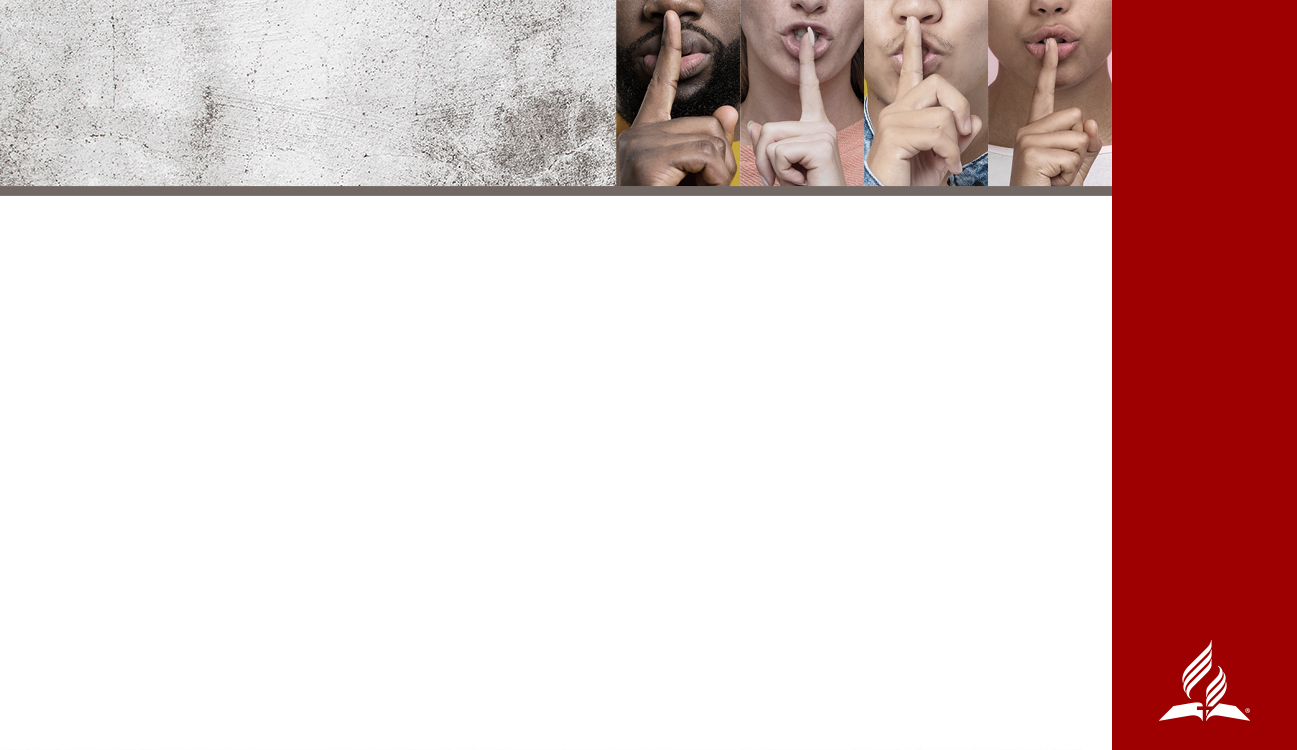 ЧТО МЫ МОЖЕМ СДЕЛАТЬ?
Взаимность - когда мы встречаемся на общей почве, никто не подавляет другого, мы можем лучше взаимодействовать. Если существует неравенство на любом уровне, кто-то находится в невыгодном положении, и существует гораздо большая вероятность злоупотребления властью.
[Speaker Notes: Взаимность - когда мы встречаемся на общей почве, никто не подавляет другого, мы можем лучше взаимодействовать. Если существует неравенство на любом уровне, кто-то находится в невыгодном положении, и существует гораздо большая вероятность злоупотребления властью.]
ЧТО МЫ МОЖЕМ СДЕЛАТЬ?
Уважение - Мы должны уважать наши собственные границы, наши собственные тела и нашу собственную силу. Это означает не использовать их для злоупотреблений и не позволять злоупотреблять на нас.

Сотрудничество - В самом начале и Адам, и Ева получили власть. Ни один из них не должен был использовать свою власть над другим. Когда мы работаем с другими, а не над ними, получается гораздо лучший результат.
[Speaker Notes: Уважение - Мы должны уважать наши собственные границы, наши собственные тела и нашу собственную силу. Это означает не использовать их для злоупотреблений и не позволять злоупотреблять на нас. Павел все расставляет на свои места, говоря: «Итак, умоляю вас, братия, милосердием Божиим, представьте тела ваши в жертву живую, святую, благоугодную Богу, для1 разумного служения вашего.» Римлянам 12:1 и «Не знаете ли, что тела́ ваши суть храм живущего в вас Святого Духа, Которого имеете вы от Бога, и вы не свои?» 1 Коринфянам 6:19

Сотрудничество - В самом начале и Адам, и Ева получили власть. Ни один из них не должен был использовать свою власть над другим. Когда мы работаем с другими, а не над ними, получается гораздо лучший результат. Интересно, что в Новом Завете Иосифу и Марии были видения. Елизавета и Захария вместе обучали своего сына Иоанна. Посмотрите на само слово: co (вместе) труд (работать)… работать вместе.

Анания и Сапфира — отрицательный пример сотрудничества. У них была финансовая власть — почему они решили прибегнуть к обману. Это иллюстрирует серьезность греха внутри церкви, чувствительность Святого Духа к греху и скорый суд Бога над грехом [1]

[1] Деяния 5:1-11]
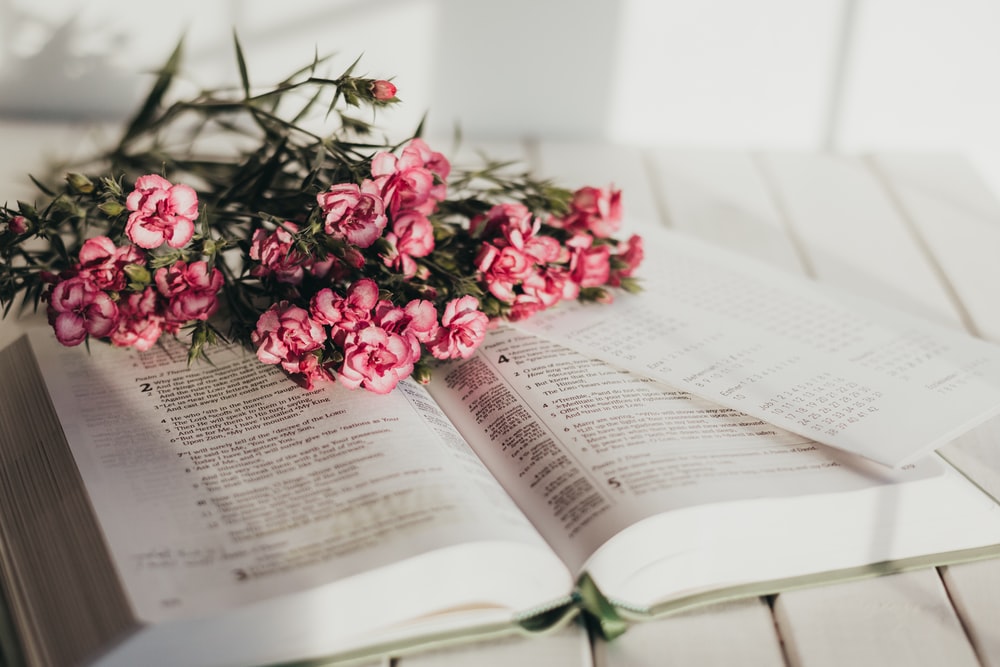 Позитивные примеры
 в послании Ефесянам
[Speaker Notes: Позитивные примеры в послании Ефесянам
Прекрасную иллюстрацию объединенной и позитивной ответственности, взаимности, уважения и сотрудничества можно найти в том, что Павел написал в Ефесянам 4.]
Ефесянам 4:1 и далее Павел писал, что верующих призывают «… поступать достойно звания, в которое вы призваны,... со всяким смиренномудрием и кротостью и долготерпением, снисходя друг ко другу любовью, стараясь сохранять единство духа в союзе мира.» 

Павел продолжает в стихах 17-19, предупреждая нас о тщетности неправильных мыслей и действий, ведущих к затемнению понимания, отделению от жизни Божией «по причине их невежества и ожесточения сердца их».

Стих 23 приглашает нас как к новому поведению, так и к новой жизни, «а обновиться духом ума вашего».
[Speaker Notes: Ефесянам 4:1 и далее Павел писал, что верующих призывают «… поступать достойно звания, в которое вы призваны,... со всяким смиренномудрием и кротостью и долготерпением, снисходя друг ко другу любовью, стараясь сохранять единство духа в союзе мира.» Если бы мы действительно так жили, то не было бы злоупотреблений ни на каком уровне! Никто бы не  использовал другого, потому что у них нет на это права.

Павел продолжает в стихах 17-19, предупреждая нас о тщетности неправильных мыслей и действий, ведущих к затемнению понимания, отделению от жизни Божией «по причине их невежества и ожесточения сердца их».
Вы видите контраст? Чувствуете ли вы влияние этих контрастных состояний? Один достоин полученного вами призвания, смиренный, кроткий, терпеливый, сохраняющий единство Духа. Другой полон неправильных мыслей и действий, которые ведут к затемнению рассудка и, в конечном счете, к отделению от жизни с Богом. 

Стих 23 приглашает нас как к новому поведению, так и к новой жизни, «а обновиться духом ума вашего».

Вот Мастер-Ремесленник, использующий острые грани истины, чтобы формировать и превращать нас из обидчиков или жертв — или и того, и другого — в прекрасное проявление Его присутствия.]
В 4:26 он говорит о реальности, сообщая, что иногда мы будем злиться. Да, мы будем злиться! Даже Иисус злился (Марка 3:5), но никогда никого не обижал. Гнев подобен острому инструменту, продемонстрированному в начале этой проповеди. 

Павел продолжает в Ефесянам 5:1, мы должны подражать Богу и «жить жизнь, наполненную любовью». 

Если мы живем, сосредоточившись на этих неотъемлемых положительных качествах (подотчетность, взаимность, уважение и сотрудничество), мы не будем раздражать, провоцировать или «приставать» друг к другу — или даже к собственным детям (6:4 ). Наши супружеские отношения будут строиться на равноправии, уважении и взаимном подчинении друг другу и особенно Богу.
[Speaker Notes: Павел продолжает. В 4:26 он говорит о реальности, сообщая, что иногда мы будем злиться. Да, мы будем злиться! Даже Иисус злился (Марка 3:5), но никогда никого не обижал. Гнев подобен острому инструменту, продемонстрированному в начале этой проповеди. Гнев может быть жестоко разрушительным и оскорбительным, или мы можем так злиться на что-то неправильное, что вынуждены двигаться к положительному решению; мы вынуждены изменить оскорбительную несправедливость или поведение. Имейте в виду, что гнев никогда не должен быть оправданием для любого вида насилия. Никогда. «Гневаясь, не согрешайте. Не позволяйте солнцу зайти во гневе вашем, и не давайте места диаволу», — так Павел ставит границы этому самому человеческому чувству. 
И наоборот, Павел продолжает в Ефесянам 5:1, мы должны подражать Богу и «жить жизнь, наполненную любовью». Первоначальным словом, которое Павел использует для подражания, является mimetai, от которого мы получаем слово «подражать». Есть только один способ сделать это: мы должны внимательно смотреть на Бога; сосредоточиться на Его качествах, а затем попытаться включить те же качества в нашу повседневную жизнь, чтобы быть похожими на Него и отражать Его характер для окружающих нас людей. Делать меньше, говорит Павел, значит давать дьяволу не только место в доме, но и ключ от входной двери. 

Мы должны «…испытать, что благоугодно Богу” (5:10), «Итак, смотри́те, поступайте осторожно, не как неразумные, но как мудрые, дорожа временем, потому что дни лукавы.» Ефесянам 5:15-16

 
Если мы живем, руководствуясь этими убедительно положительными характеристиками (подотчетность, взаимность, уважение и сотрудничество), мы будем «подчиняться друг другу из благоговения перед Христом» (5:21). Вы видите здесь взаимность? Тогда во всех наших отношениях — а Павел ясно раскрывает семейные отношения в остальной части главы и книги — мы будем отражать ответственность, взаимность, уважение и сотрудничество, которые представляют собой процесс нашего превращения в артистичных и прекрасных подражателей Богу. Это противоположно злоупотреблению властью!
 
Если мы живем, сосредоточившись на этих неотъемлемых положительных качествах (подотчетность, взаимность, уважение и сотрудничество), мы не будем раздражать, провоцировать или «приставать» друг к другу — или даже к собственным детям (6:4 ). Наши супружеские отношения будут строиться на равноправии, уважении и взаимном подчинении друг другу и особенно Богу.]
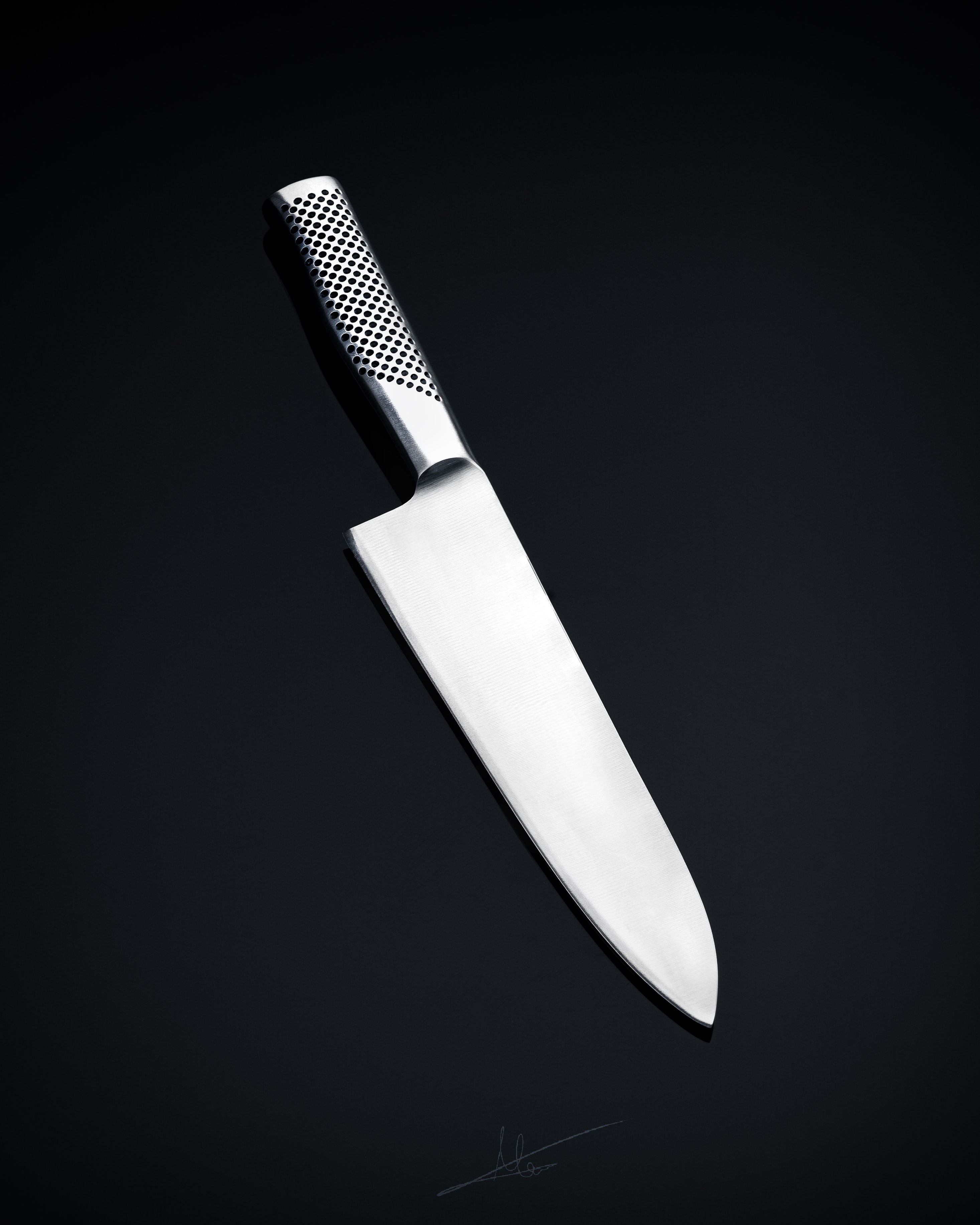 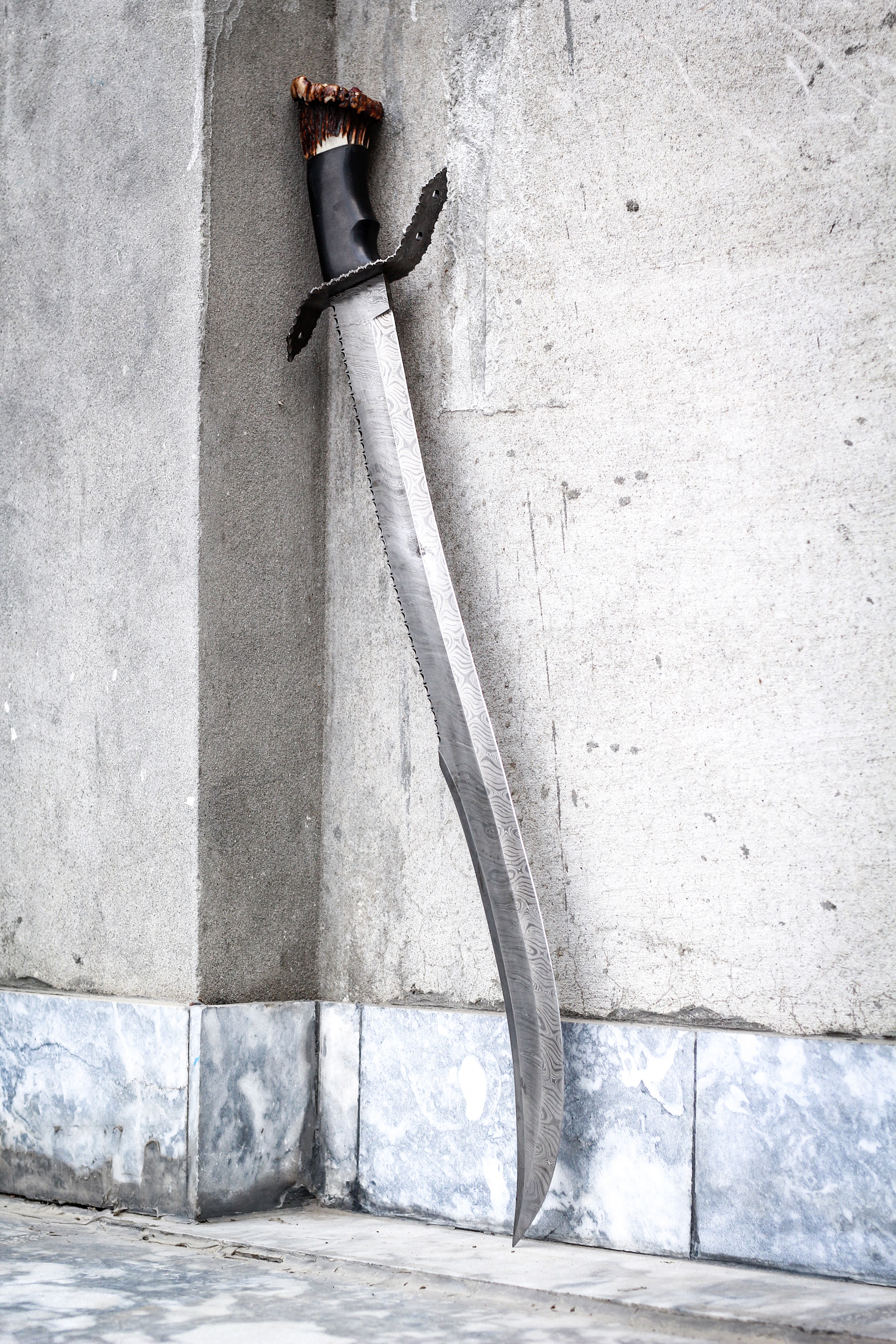 НОЖ ИЛИ ЛЮБОЙ ОСТРЫЙ ИНСТРУМЕНТ МОЖНО ИСПОЛЬЗОВАТЬ, ЧТОБЫ НАВРЕДИТЬ, ПОРЕЗАТЬ, РАНИТЬ. И ЭТОТ ЖЕ ОСТРЫЙ ИНСТРУМЕНТ МОЖЕТ СОЗДАТЬ ЧТО-ТО КРАСИВОЕ.
ТАК И С ВЛАСТЬЮ. ЕЁ МОЖНО ИСПОЛЬЗОВАТЬ, ЧТОБЫ ПОМОЧЬ СОЗДАТЬ КРАСИВУЮ ЖИЗНЬ, СФОРМИРОВАННУЮ СВЯТЫМ ДУХОМ, ДЛЯ ВЕЧНОЙ СЛАВЫ.
[Speaker Notes: ВЫВОДЫ
[Заметка для спикера: Если можете, сделайте что-нибудь ножом, пилой, лобзиком — возможно, красивую резьбу по дереву, камню или даже глине. Принесите и покажите всем.]
 
Точно так же, как мастер по дереву может использовать свой острый инструмент для создания красивого рисунка, точно так же этот инструмент можно использовать для того, чтобы резать, ранить, портить.

Так и с властью. Ее можно использовать во вред другим. Злоупотребление властью лишает возможности приводить других ко Христу, потому что оскорбительная власть отталкивает обидчика от Божественного замысла. Она также отталкивает обиженных от Божественного замысла.

Или можно использовать власть, чтобы помочь создать прекрасную жизнь, сформированную Святым Духом для вечной славы.
С силой Святого Духа мы становимся ремесленниками и соработниками Бога, чтобы сделать этот мир более прекрасным. Он хочет, чтобы мы вели людей к прекрасному будущему и, в конечном счете, к могущественной и прекрасной вечности.]
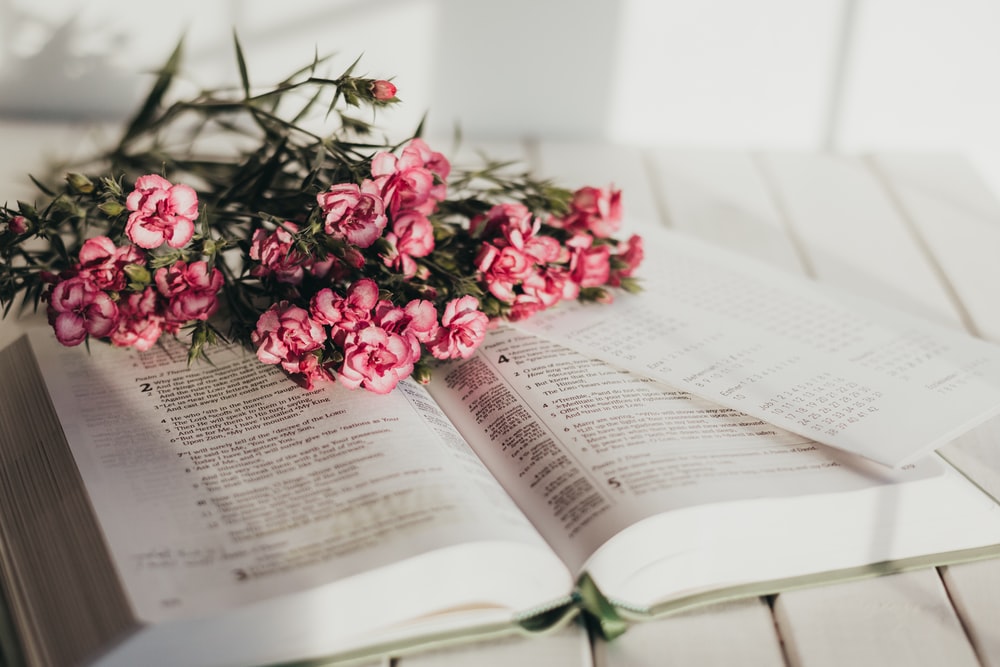 «… умоляю вас поступать достойно звания, в которое вы призваны, со всяким смиренномудрием и кротостью и долготерпением, снисходя друг ко другу любовью, стараясь сохранять единство духа в союзе мира.»
Ефесянам 4:1-3
[Speaker Notes: «… умоляю вас поступать достойно звания, в которое вы призваны, со всяким смиренномудрием и кротостью и долготерпением, снисходя друг ко другу любовью, стараясь сохранять единство духа в союзе мира.»
Ефесянам 4:1-3
 
Когда наша жизнь проживается таким образом, с позитивным использованием власти, мы полностью демонстрируем характер Бога и привлекаем других к Нему в истинном поклонении. Это евангелизация в лучшем виде. Злоупотребление властью уничтожает возможности приведения других ко Христу, потому что оскорбительная власть отталкивает обидчика от божественного замысла, а также отталкивает от себя тех, кого оскорбляют. 

ПРИЗЫВ
Когда вы находитесь здесь сегодня, говорит ли Святой Дух к вашим сердцам и разуму, прося вас работать с Ним, чтобы достигать страдающих людей Своей любовью и характером? Чувствуете ли вы этот призыв в своем сердце? Я верю, что Бог призывает всех нас помочь другим женщинам, страдающим от боли, одиноким людям, женщинам, которые в прошлом подвергались жестокому обращению и грубости, женщинам в депрессии, женщинам, которые пытались спрятаться на заднем плане или на последней скамье нашей церкви. Кто бы это ни был, Бог призывает вас достичь и послужить, помните, что она ждет. Она ждет тебя. Не позволяйте ей ждать слишком долго. Если вы хотите сегодня ответить Богу и сказать: «Да, я буду служить, я буду служить с Твоим именем и любовью», пожалуйста, встаньте и присоединитесь ко мне в молитве.

—Все тексты взяты из Библии в синодальном переводе.]